Basic Orbital Mechanics

Practice Problems
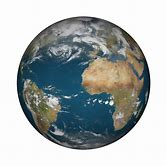 LabRat Scientific
2018 ©
1
Calculate the orbital velocity of a satellite in a 500 mi. high circular Orbit.
First – convert the altitude to feet:
	
	Orbital Altitude   =    500 mi  *   5,280 ft/mi    =   2,640,000  ft
 
Next – calculate height above the center of the earth:

	Orbital Radius  =  2,640,000 ft   +   20,900,000 ft   =   23,540,000 ft 

Finally – calculate the orbital velocity:
U		           14.05  x  1015  ft3/sec2
VelocityCircular  =                -----------------        =            ---------------------------------
 		            Orbit Radius 	                   23,540,000  ft
VelocityCircular  =   24,431  ft/sec
Calculate the perigee and apogee velocities for a satellite in an orbit having a perigee of 100 mi and an apogee of 1000 mi.
Calculate the spacecraft velocity and perigee and apogee for an elliptical orbit that has an perigee of 100 miles and an apogee of 1,000 miles.
First, calculate the apogee and perigee in feet –

	Perigee (ft)   =   100 mi   *   5,280 ft/mi   =   528,000 ft

	Apogee (ft)   =   1,000 mi   *   5,280 ft/mi   =   5,280,000 ft
Next, calculate the apogee and perigee above the center of the earth –

	Perigee (ft)   =   20,900,000 ft   +   528,000 ft   =   21,428,000 ft   

	Apogee (ft)   =   20,900,000 ft   +   5,280,000 ft   =   26,180,000 ft
Next, calculate the length (2a) of the major axis of the ellipse –

	2a   =   21,428,000 ft   +   26,180,000 ft   =   47,608,000 ft
2a
Next, calculate the orbital energy (E) –

		   U	         14.05  x  1015  ft3/sec2
	E   =     -   --------   =    -    -------------------------------   =      -   -295,118,467  ft2/sec2
		  2a	              47,608,000 ft
Don’t forget that this is a “negative” number…
4
U		                                                                                  14.05  x  1015  ft3/sec2
VelPerigee  =            2  *  ( E   +   --------------------   )   =                2  * (- 295,118,467 ft2/sec2   +    --------------------------    )		                   Perigee Radius 						       21,428,000 ft 

VelPerigee  =    26,854  ft/sec   =    18,309  MPH
U		                                                                                  14.05  x  1015  ft3/sec2
VelApogee  =            2  *  ( E   +   --------------------   )   =             2  *   (- 295,118,467 ft2/sec2   +    --------------------------    )		                   Perigee Radius 						       26,180,000 ft 

VelApogee  =   21,980  ft/sec   =    14,986  MPH
5
Calculate the orbital energy of an elliptical orbit that has a perigee of 700 mi and an apogee of 2,000 mi.
First – convert the altitudes to feet:
	
	Perigee Altitude   =    700 mi  *   5,280 ft/mi    =  3,696,000  ft
	Apogee Altitude   =   2,000 mi   *   5,280 ft/mi   =   10,560,000  ft
 
Next – calculate the heights above the center of the earth:

	Perigee Radius  =  3,696,000 ft   +   20,900,000  ft   =   24,596,000  ft
	Apogee Radius  =  10,560,000 ft   +   20,900,000  ft   =   31,460,000  ft

Next – calculate the major axis (2a) of the ellipse:

	2a  =  24,596,000  ft   +   31,460,000  ft   =   56,056,000  ft

Finally – Calculate the energy (E):

	              14.05 x 1015  ft3/sec2	
	E   =  -   -----------------------------     =     -  250,642,215  ft2/sec2  
	                     56,056,000 ft